Status of the PANDA Solenoid Magnet Production in BINP
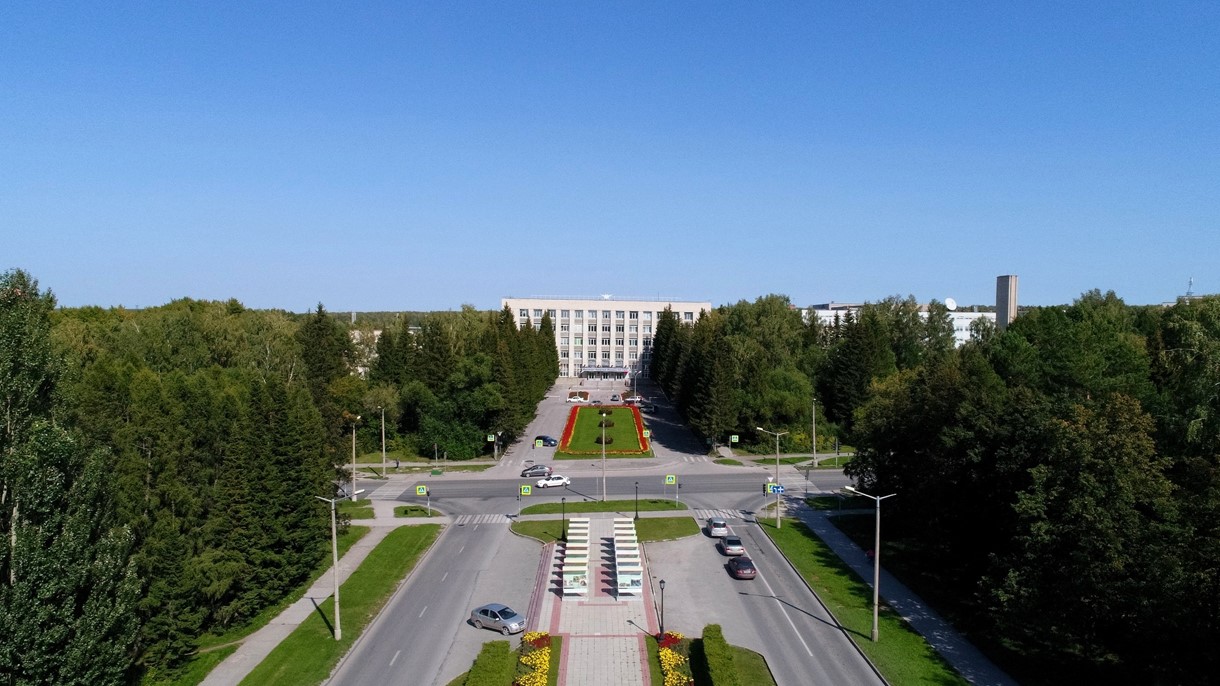 The main milestones of production of the PANDA solenoid magnet
The scope of delivery includes: 

Magnetic and engineering design of the magnet including tools and support;
Production and delivery of the magnet (consisting of yoke, cold mass and cryostat, alignment components, proximity cryogenics, support frame and platform beams) and all tools; 
Power converter and quench protection and instrumentation.
Table 1. The main milestones.
26.06.2019
E.Pyata,  BINP                             PANDA solenoid
2
PANDA solenoid magnet, BINP responsibility
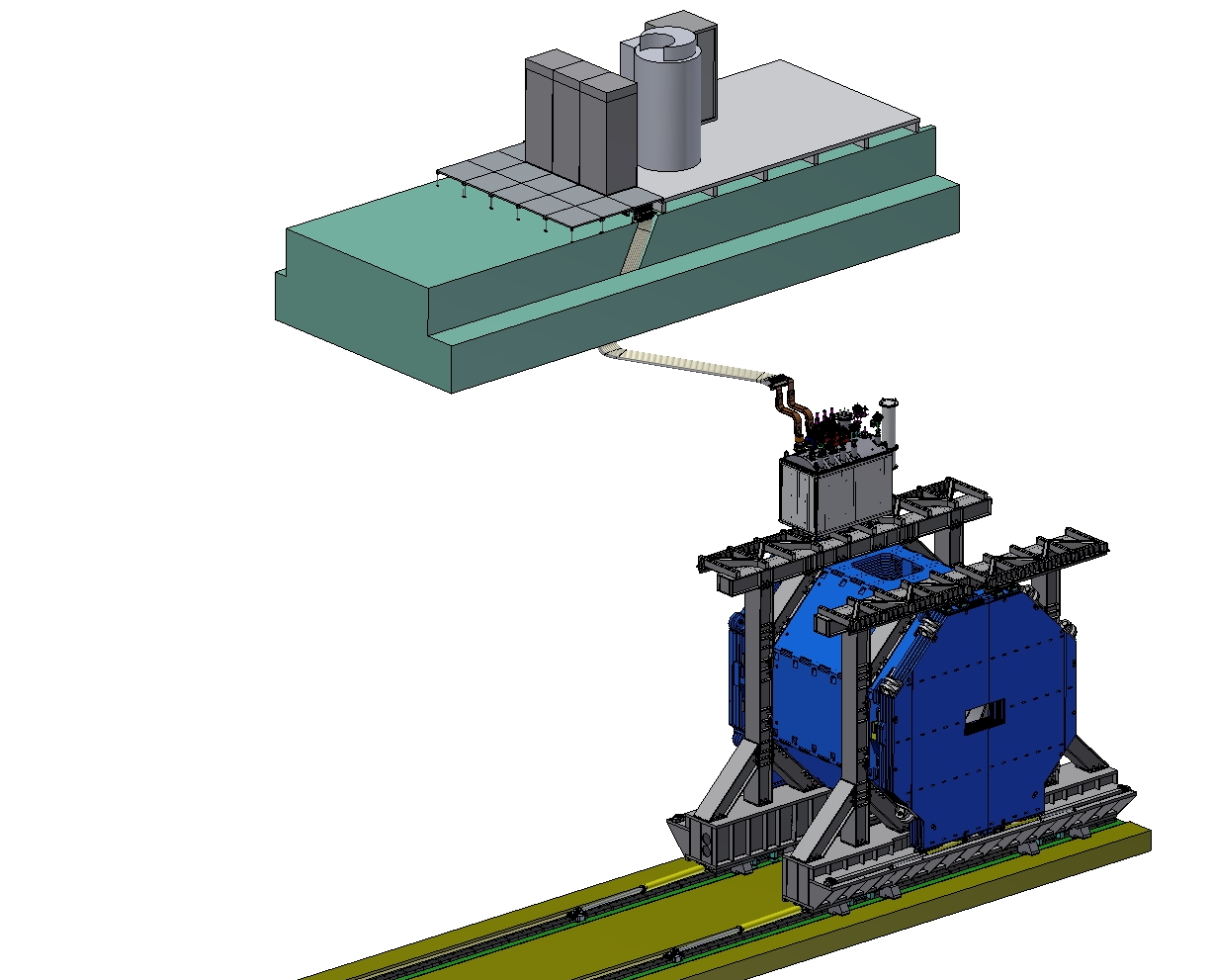 Power supply and energy extraction system
Control Dewar box
The PANDA solenoid is designed to provide a magnetic field of 2 T with a uniformity of ± 2% and radial magnetic field integral in the range 0 to 2 mm over the central tracking region. The magnet is characterized by a warm bore of 1.9 m diameter, a free length of 4 m and 22.4 MJ of stored energy. The magnet is split in 3 interconnected coil modules.
Cable channel
Frame of solenoid
Solenoid and yoke
Figure 1. Arrangement of the components of the PANDA solenoid.
26.06.2019
E.Pyata,  BINP                             PANDA solenoid
3
Development of the PANDA solenoid magnet
Table 2. Status of work of the PANDA solenoid production.
26.06.2019
E.Pyata,  BINP                             PANDA solenoid
4
The main milestones of the yoke production
Table 3. The main milestones of the yoke production.
26.06.2019
E.Pyata,  BINP                             PANDA solenoid
5
The main milestones of the yoke production
Table3. The main milestones of the yoke production.
26.06.2019
E.Pyata,  BINP                             PANDA solenoid
6
The views of the PANDA Solenoid Power Cable laying
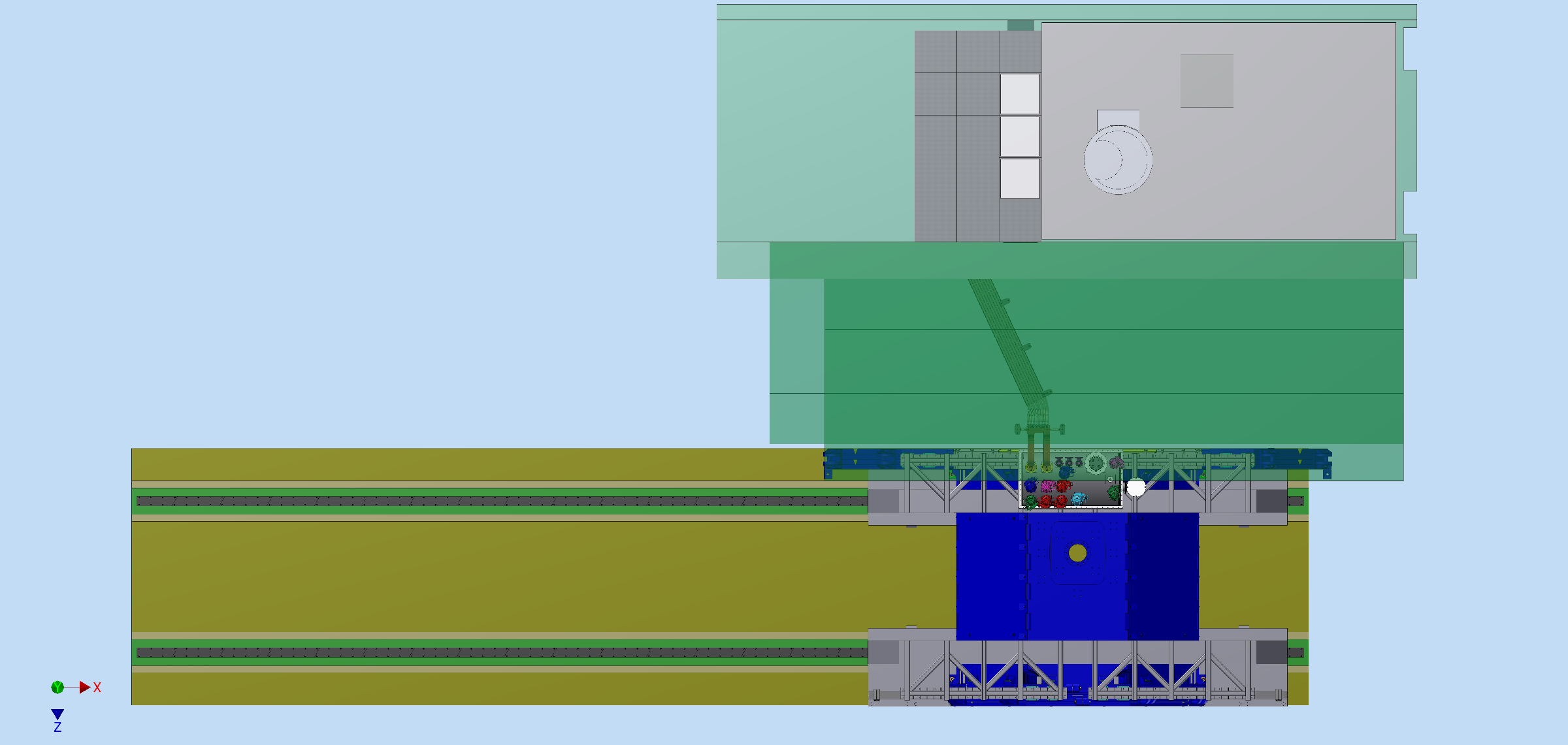 Fig.2. The PANDA Solenoid Power Cable laying top view.
26.06.2019
E.Pyata,  BINP                             PANDA solenoid
7
The views of the PANDA Solenoid Power Cable laying
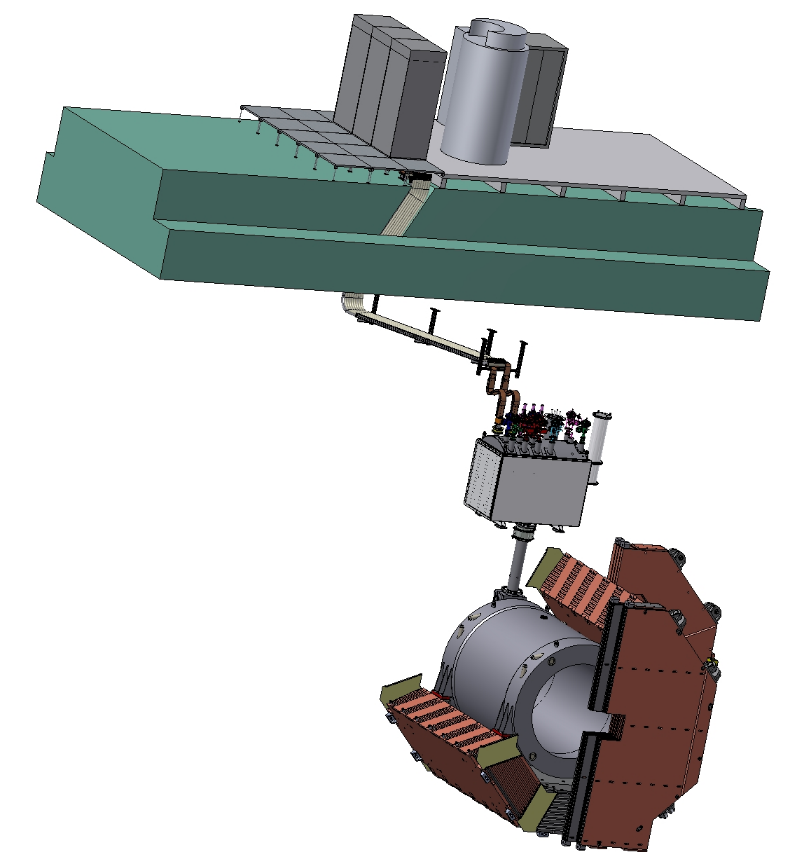 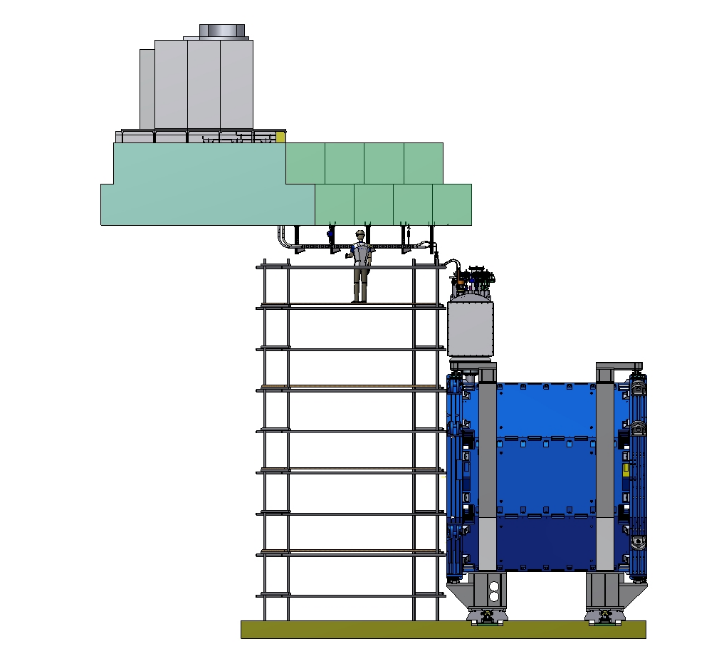 Fig.3. The PANDA Solenoid Power Cable laying.
26.06.2019
E.Pyata,  BINP                             PANDA solenoid
8
PANDA solenoid cables
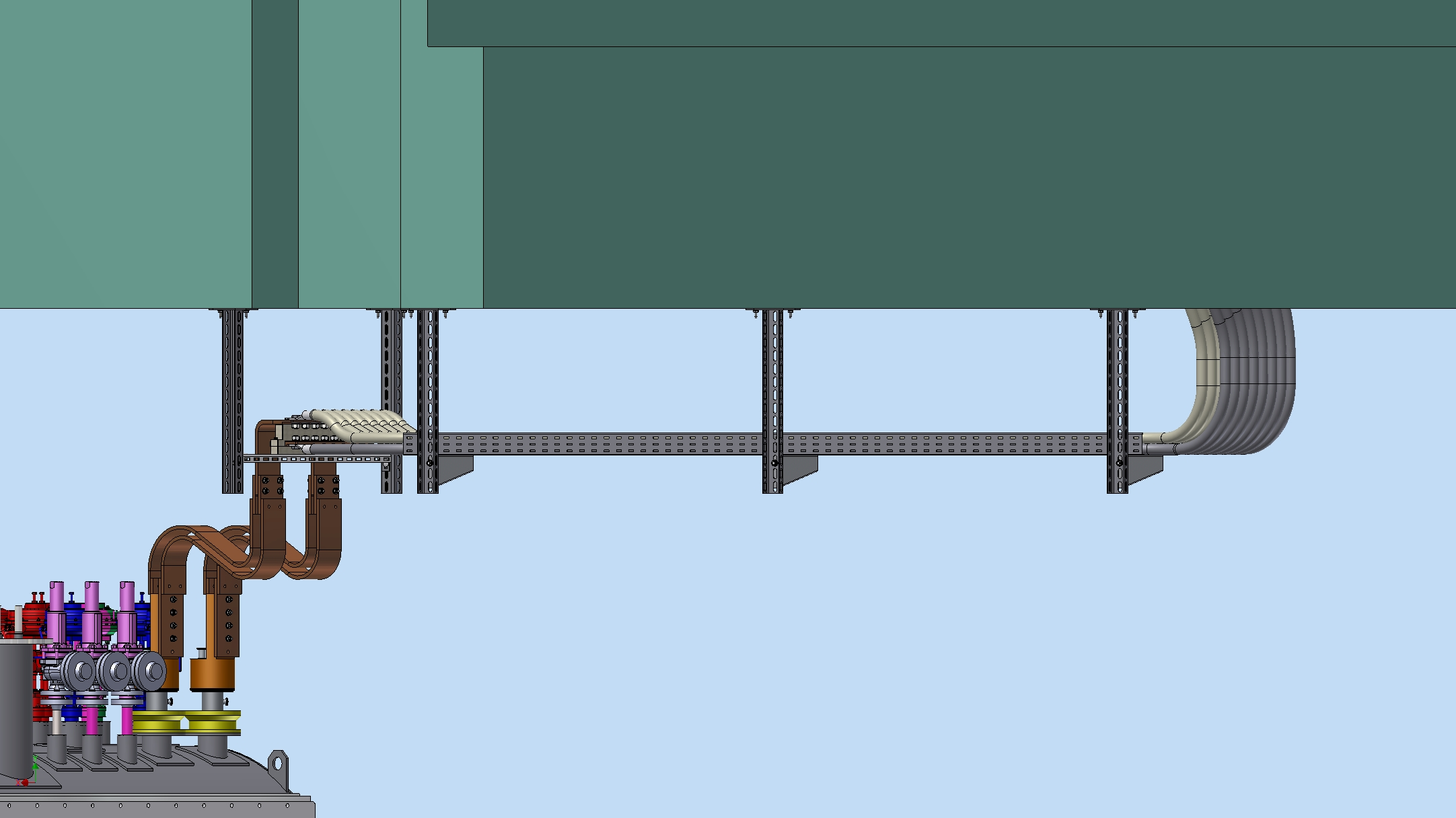 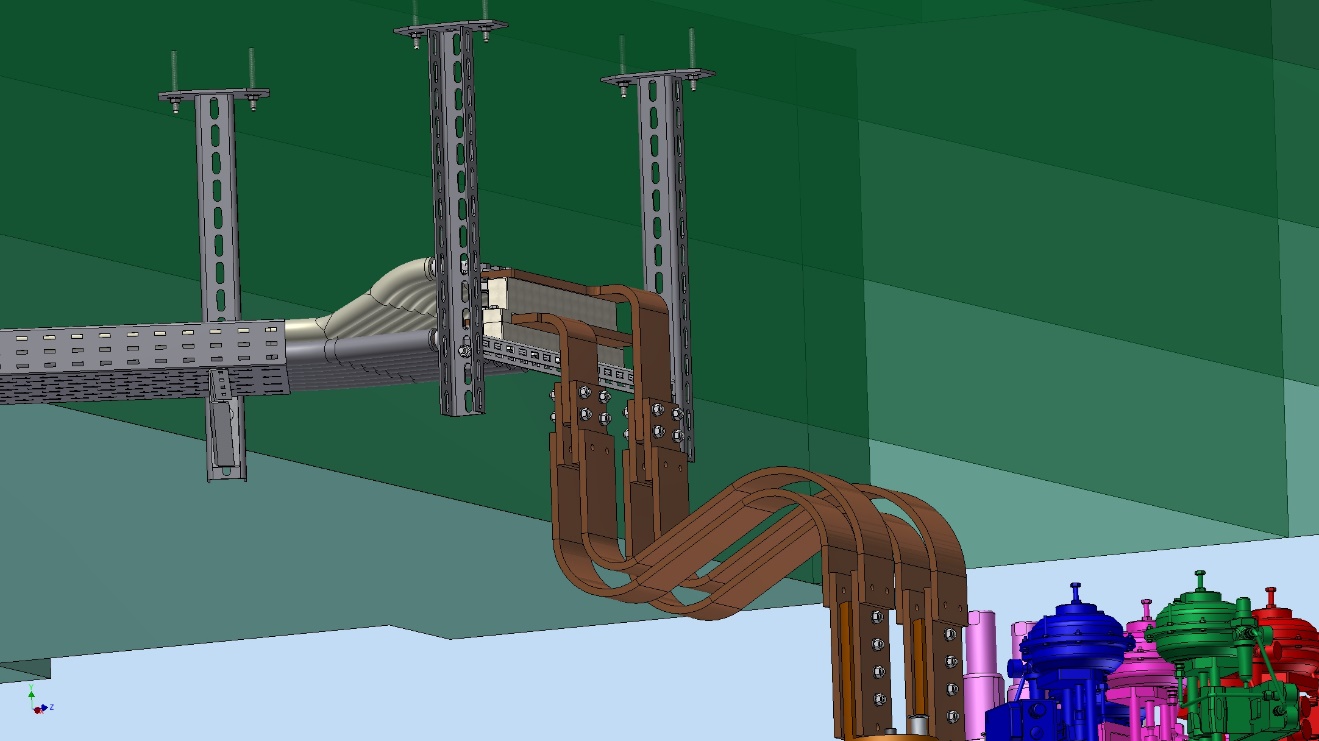 Fig.4. The PANDA Solenoid Power Cable laying.
26.06.2019
E.Pyata,  BINP                             PANDA solenoid
9
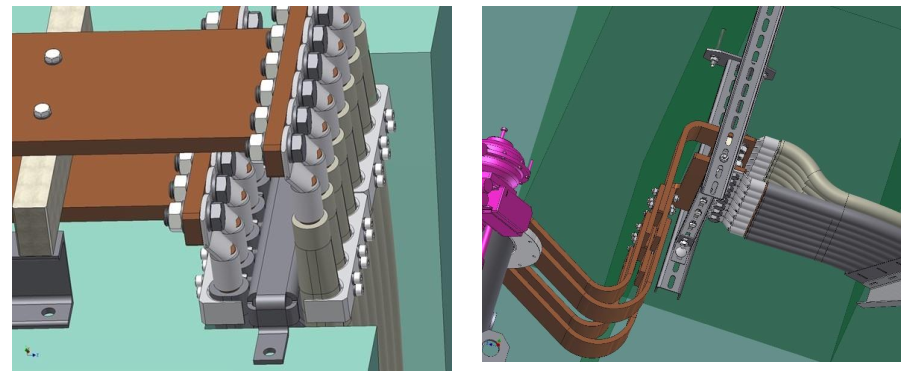 Fig. 5. Connection of the cable lugs with the busbars.
26.06.2019
E.Pyata,  BINP                             PANDA solenoid
10
Status of the PANDA conductor development/ procurement
26.06.2019
E.Pyata,  BINP                             PANDA solenoid
11
Main risks
Purchasing super conductive conductor - lack of a manufacturers

Rutherford cable, 8 strands, extruded in Al matrix
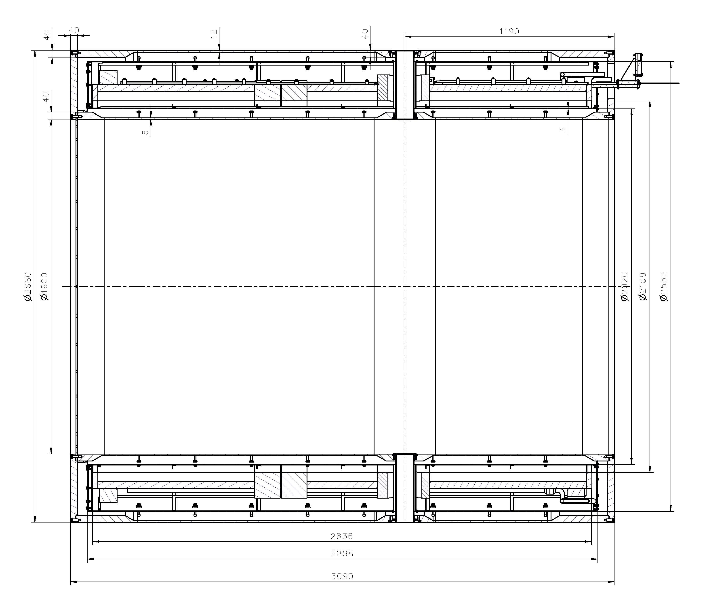 Figure 6. Longitudinal section of the cryostat with cold mass.
Table 7. Conductor mechanical and electrical parameters.
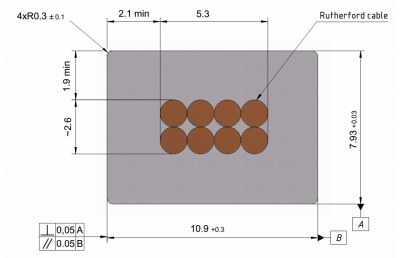 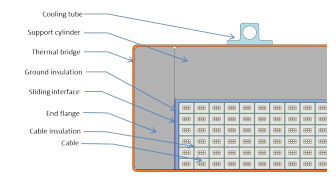 Figure 5. Cold mass cross-section.
Figure 9. Drawing of the conductor.
26.06.2019
E.Pyata,  BINP                             PANDA solenoid
12
Sarko
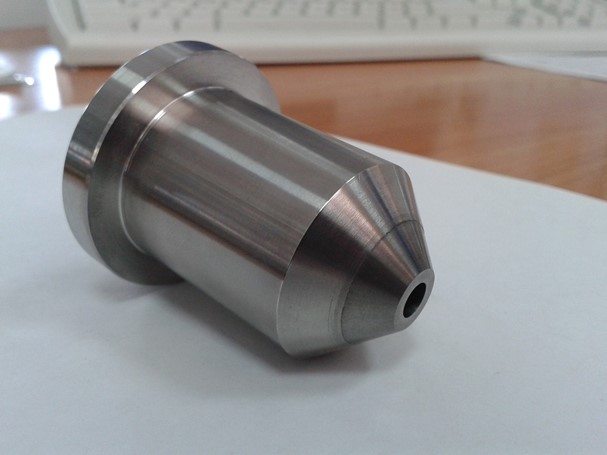 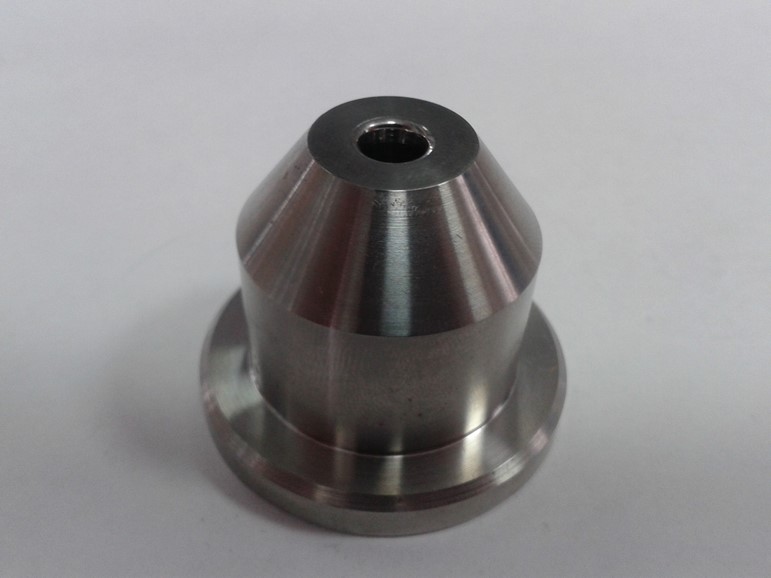 Matrices for pipe and plating Al alloy.
Figure 10. Dies, the first variant.
26.06.2019
E.Pyata,  BINP                             PANDA solenoid
13
Sarko
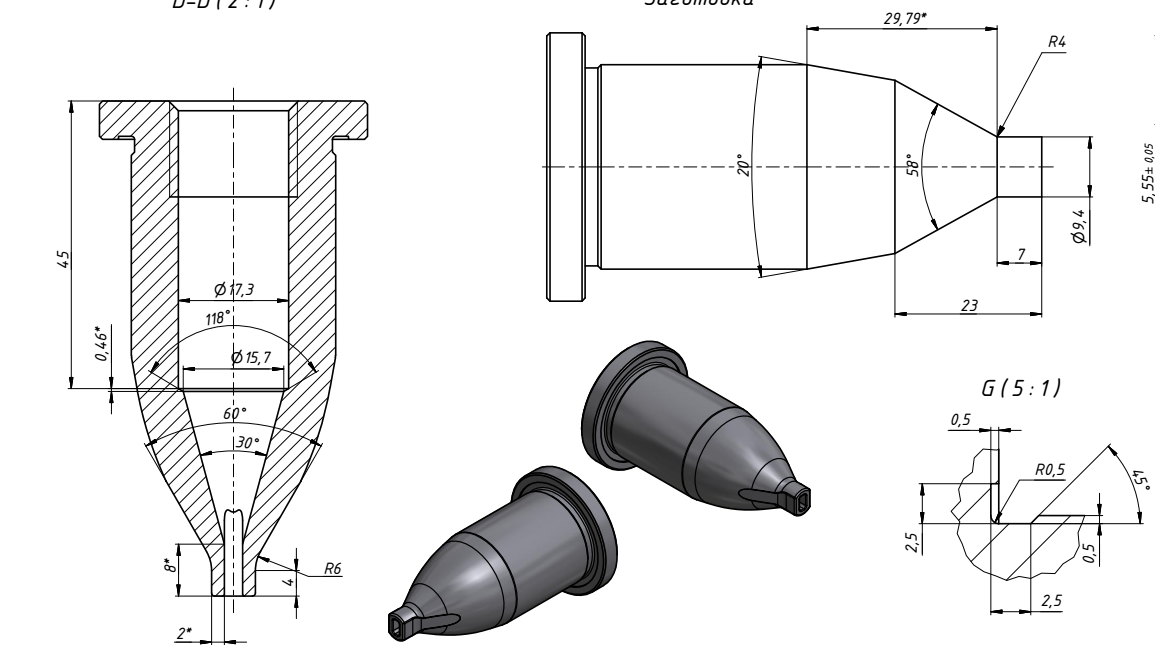 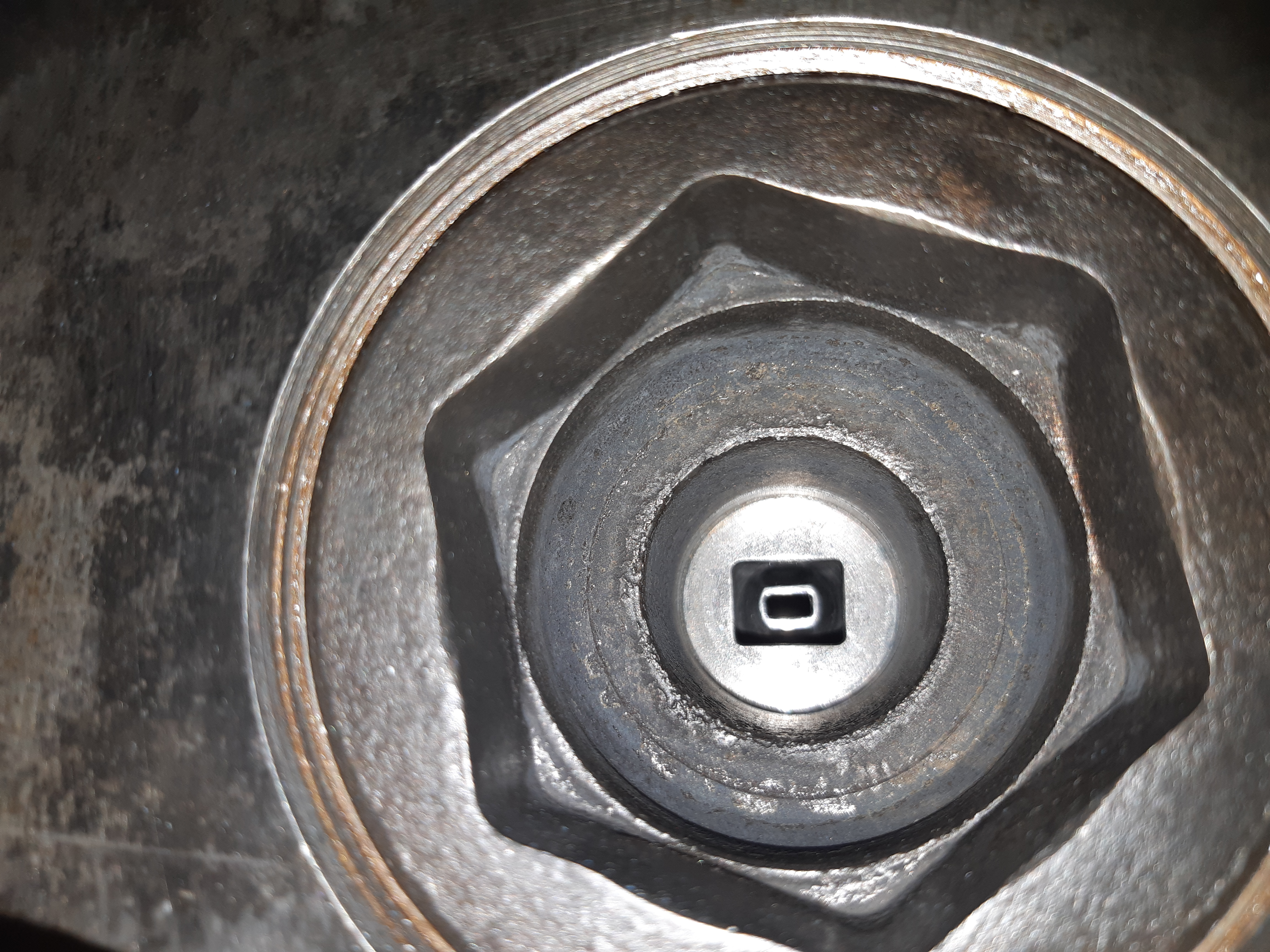 Fig.11. Photo of extrusion chamber with dies for
PANDA conductor production.
Fig.12. Input die.
26.06.2019
E.Pyata,  BINP                             PANDA solenoid
14
Sarko
First tests of production

Al conductor was produced in Sarko September 20 about 50m long.Two steel wires 2,66mm diameter were used instead a Rutherford cable.
It was checked a possibilities of conductor production in Sarko.
T extrusion = 380°C
V ≤ 5 m/sec
X-ray control of wires position inside an Al matrix.
Measurement of shear stress between cable and aluminum and Al 0.2% yield strength 
at 300 K in process.
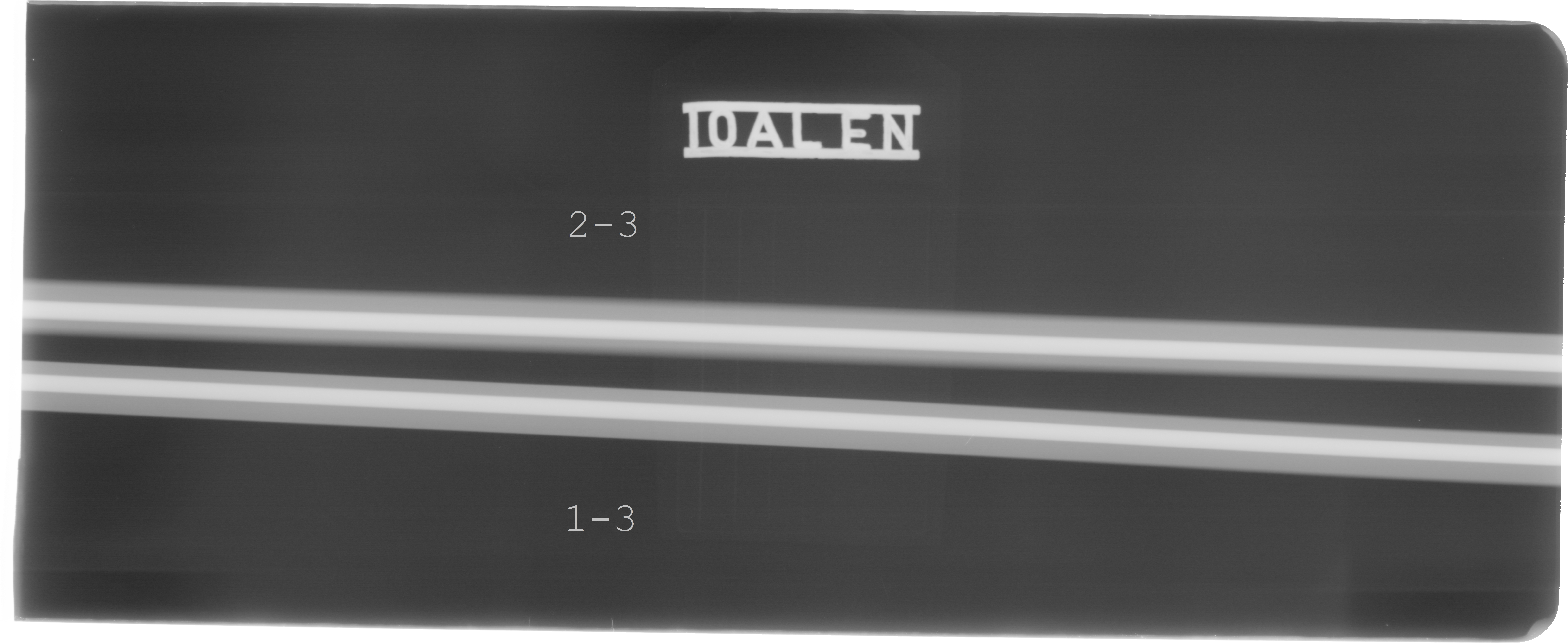 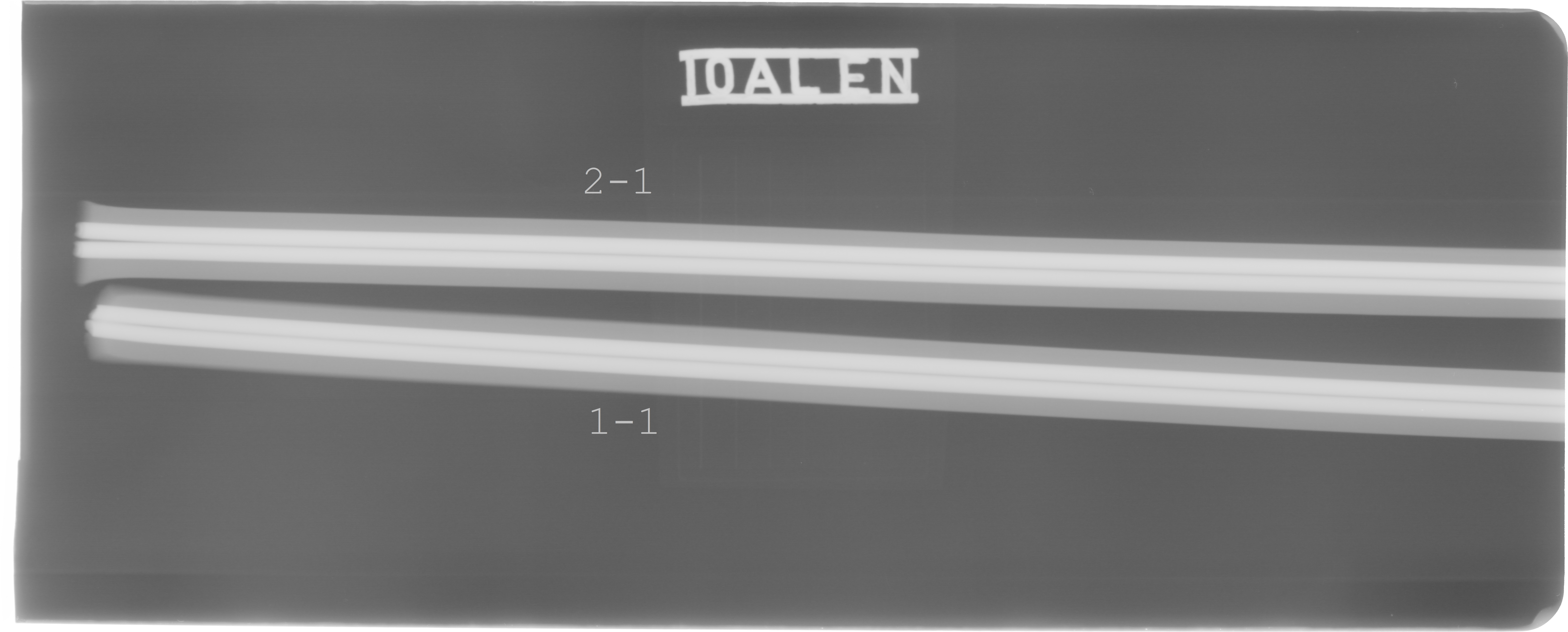 Figure 13. X-ray control films of wires position inside an Al matrix.
26.06.2019
E.Pyata,  BINP                             PANDA solenoid
15
Sarko. 
Production a conductor with copper cable length about 50 meters.
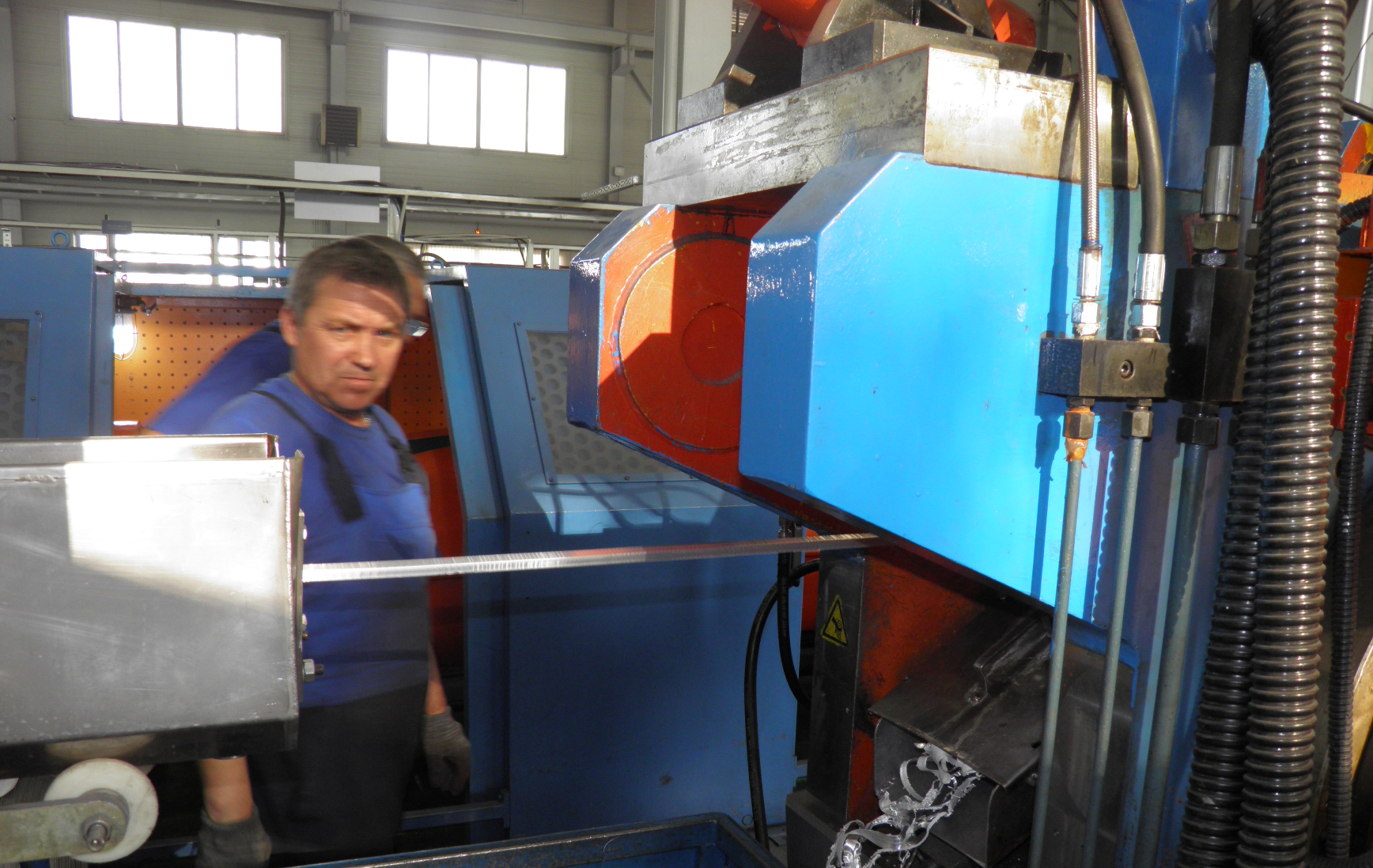 26.06.2019
E.Pyata,  BINP                             PANDA solenoid
16
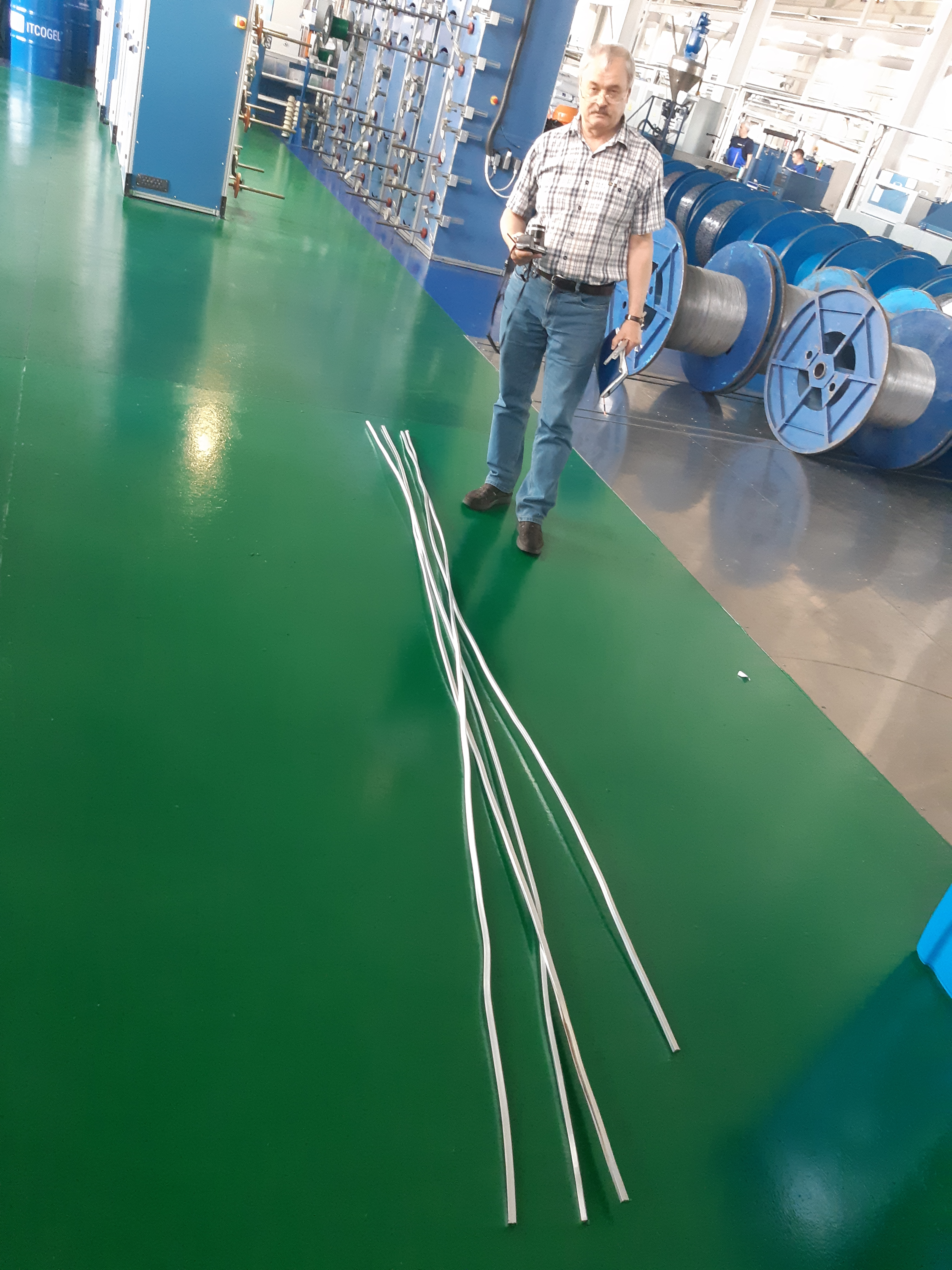 Sarko. 



Produced about 20 meters a conductor from A95 and NbTi cable;
4 pieces the conductor 3,5m prepared for following tests;
Mechanical tests should be in BINP;
Cryogenic tests for RRR and critical currents should be carried out in Bochvar institute and CERN.
26.06.2019
E.Pyata,  BINP                             PANDA solenoid
17
Rutherford cable co-extrusion/ conforming in a pure Al

Plans

Delivery A95 conductor 7,93x10,85 for a prototype of the PANDA solenoid coils production 1500 meters					- February 2019.


Production of new dies 			- July 2019.
Tests of the conforming			- July 2019.

Cryogenic tests				 - September

Request 1000m Cu Rutherford cable for tests in SARKO		- September

Preparation contracts for PANDA Rutherford cables production 	- 11/2019

Co-extrusion/conforming.
Cold work to result the overall geometrical conductor dimensions 
Procurement A995/998 wire 9,5 mm				Q1/ 2020
26.06.2019
E.Pyata,  BINP                             PANDA solenoid
18
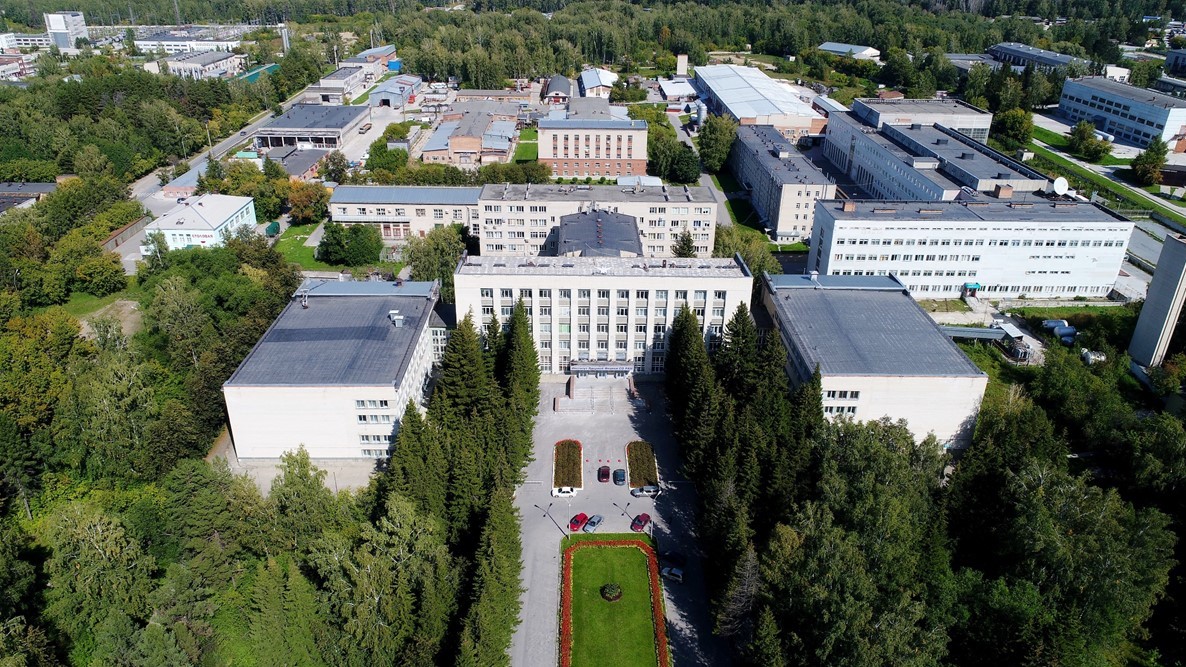 Thank you for your attention
26.06.2019
E.Pyata,  BINP                             PANDA solenoid
19